Indicadores
Dutra/2023
Entendendo IF (fator de impacto)
Mostra a importância ou rank de uma revista em termos de citação em um dado período.
Nem sempre representam a qualidade da pesquisa. Seglen, P. O. (1997). Why the impact factor of journals should not be used for evaluating research. British Medical Journal, 314(7079), 498-502.
Principais 
JCR – publica o JIF que é o ranking para a área de ciências, tecnologia e ciências sociais. Limitado as revistas do WOS - Clarivate
SCOPUS - Citescore, SJR e SNIP
Métricas
Métricas
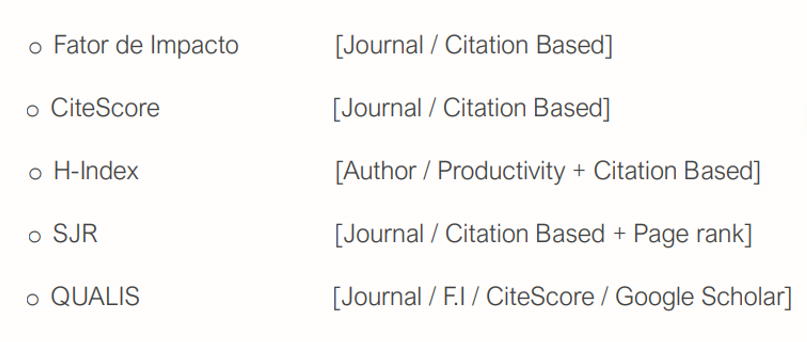 WOS
SCOPUS
SCOPUS
Métricas
CiteScore - Scopus
Scopus - Sources
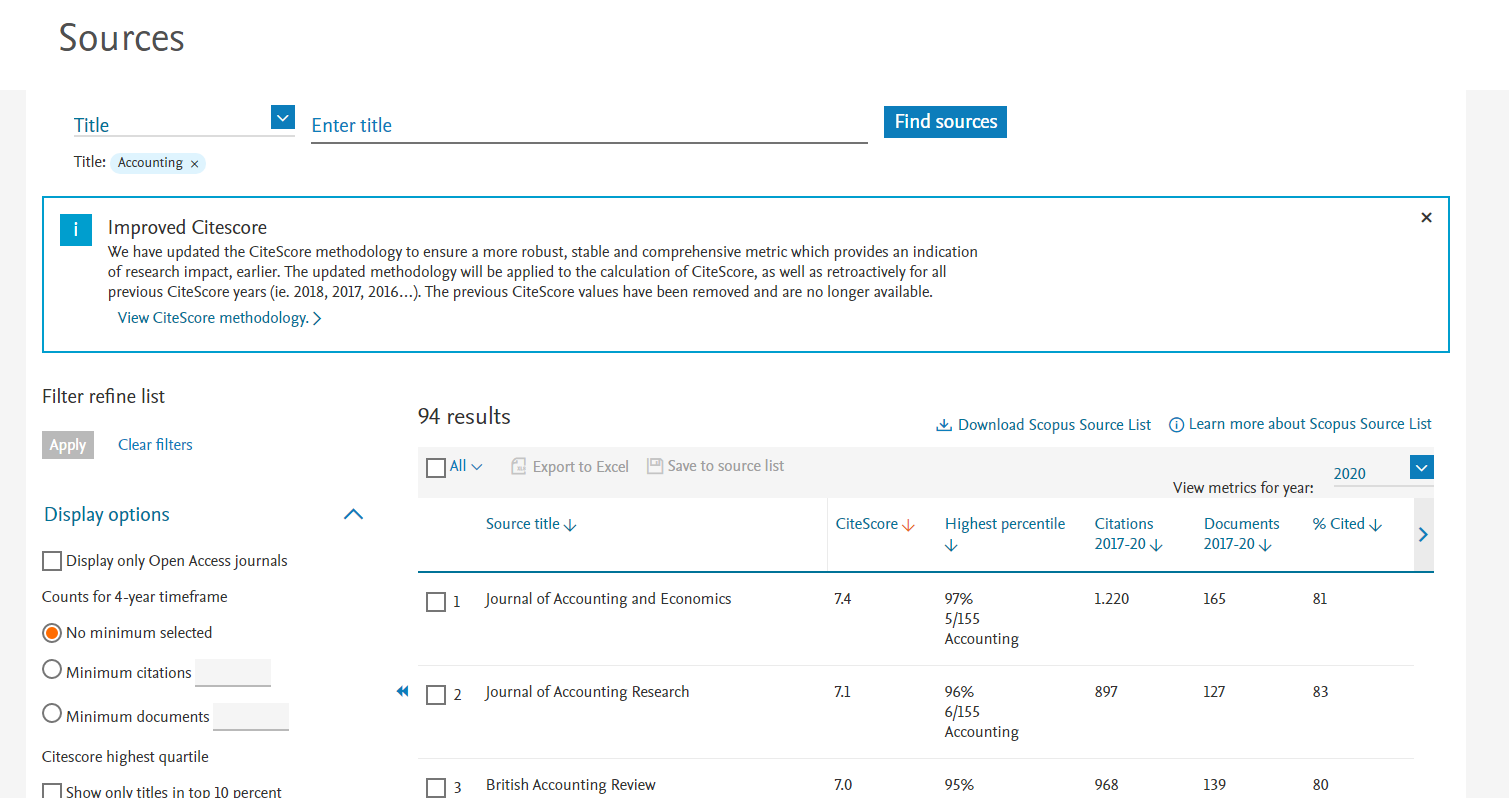 Métricas
Qualis Capes
Plataforma Sucupira (capes.gov.br)
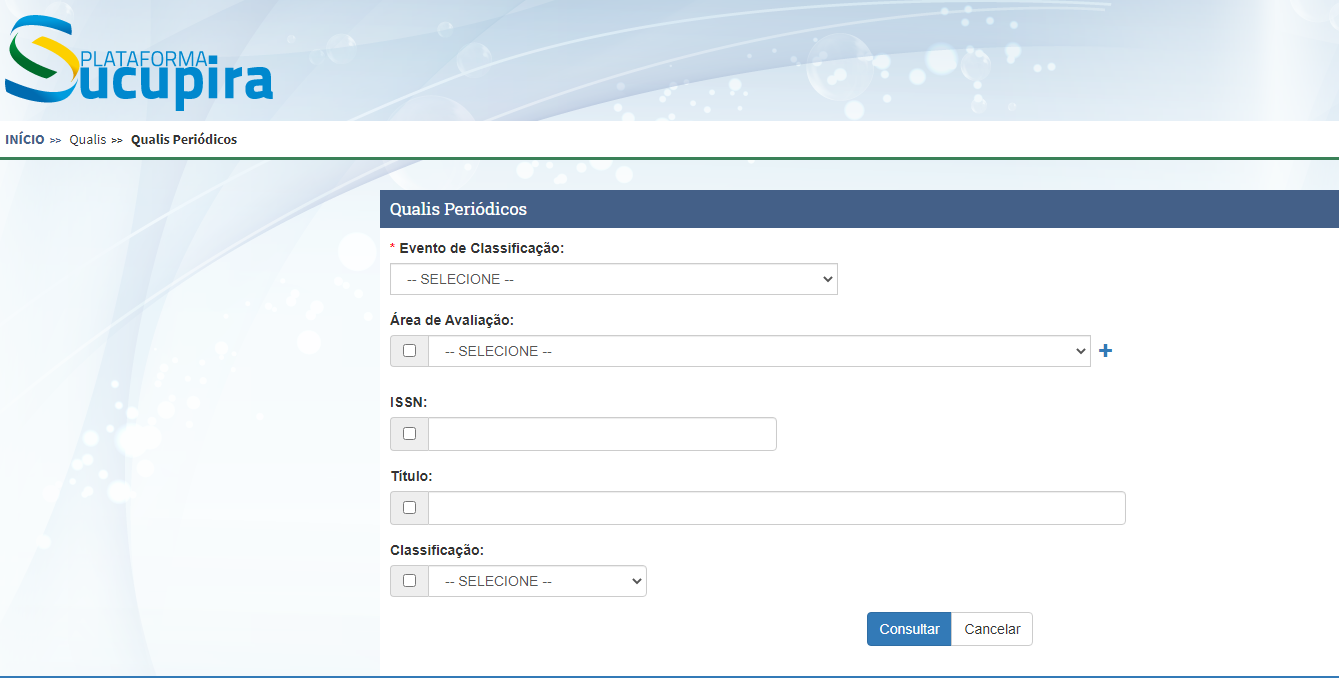 Métricas
JCR – WOS – É um relatório com 2 indicadores (JIF e JCI)
JIF  (confunde com JCR – compara o impacto da citação de revistas em uma área de conhecimento ) e JCI (impacto em várias área de conhecimentos adjacentes)
https://jcr.clarivate.com/jcr/home?Init=Yes&SrcApp=IC2LS
https://jcr.clarivate.com/jcr/browse-journals
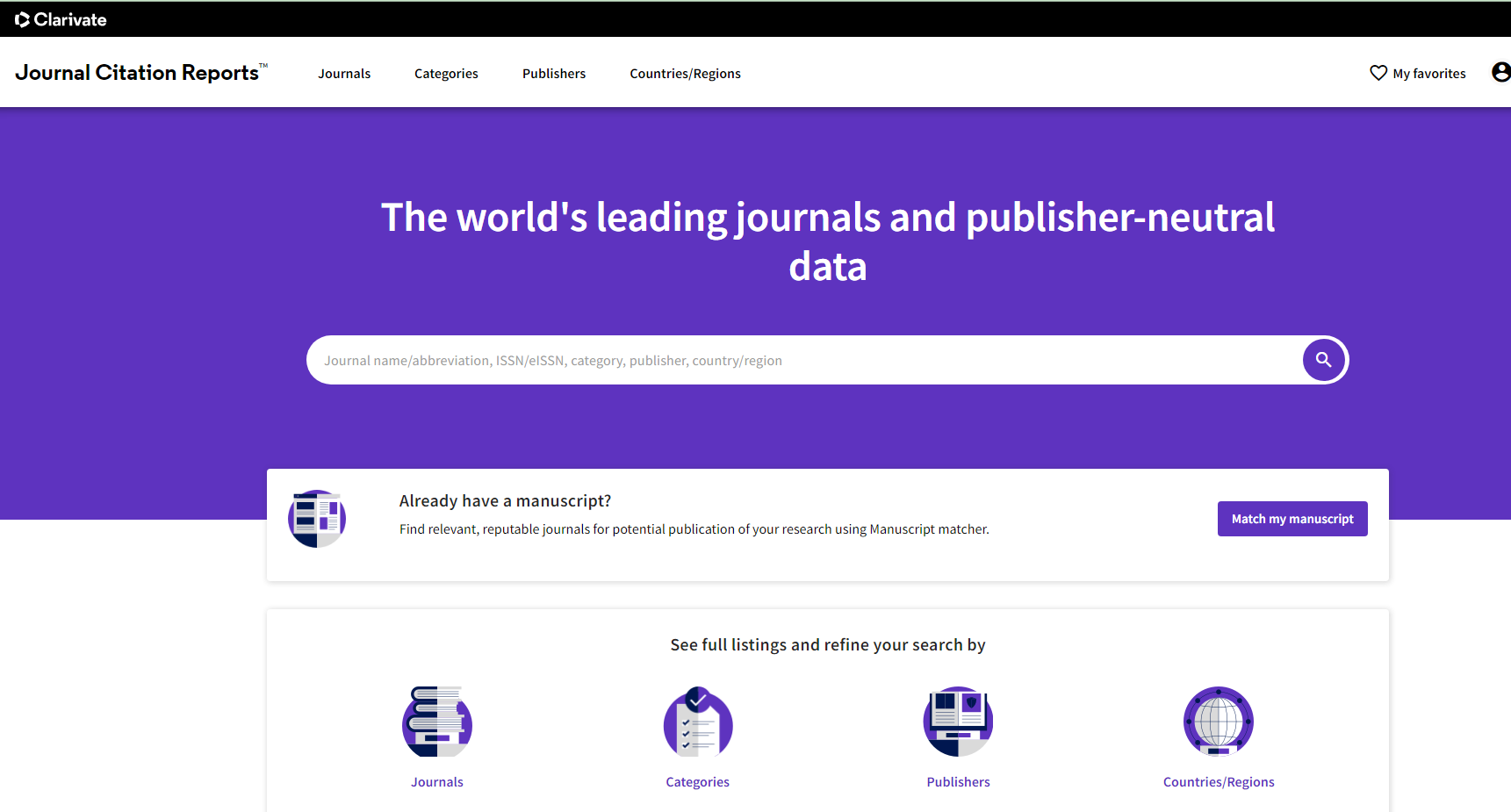 Métricas
SJR- Scientific Journal Ranking – (da SCOPUS e mede prestígio)
Scimago Journal & Country Rank (scimagojr.com)
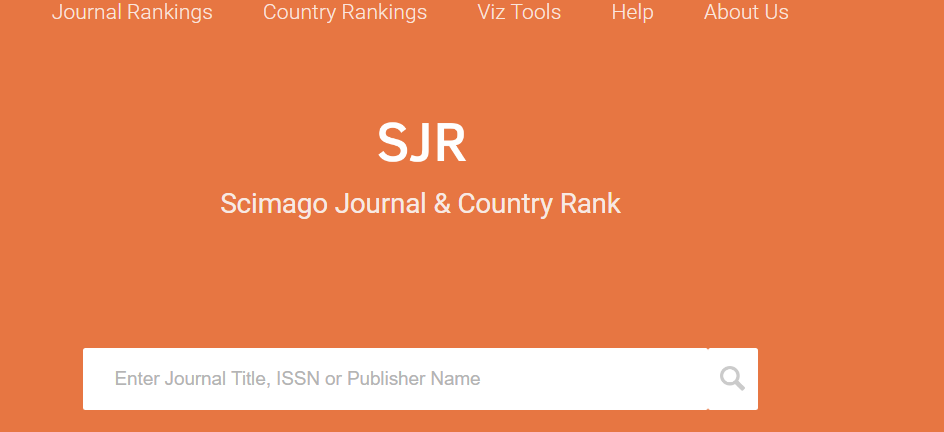 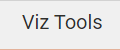 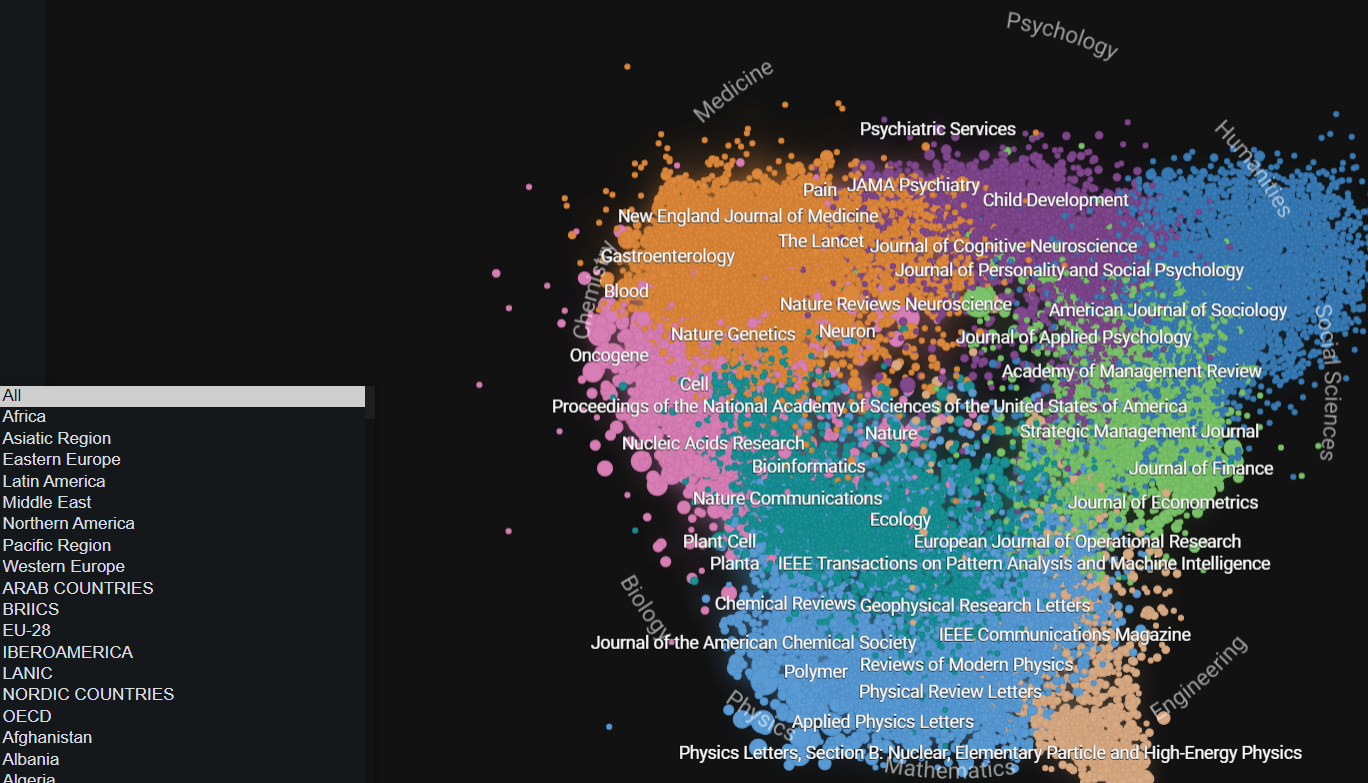 Métricas
Google Scholar
scholar.google.com
O mais democrático, porém o mais duvidoso
Métricas
Indice h ou h-index
O índice h, ou h-index, é uma proposta para quantificar a produtividade e o impacto de pesquisas individuais ou em grupos baseando-se nos artigos (papers) mais citados. Por exemplo, um pesquisador com h=6 tem 6 artigos publicados que receberam 6 ou mais citações.
Entrar no scopus
Pesquisar por autor. Exemplo: de Oliveira Neto, José Dutra
https://www.fclar.unesp.br/Home/Biblioteca/indice-h-scopus.pdf
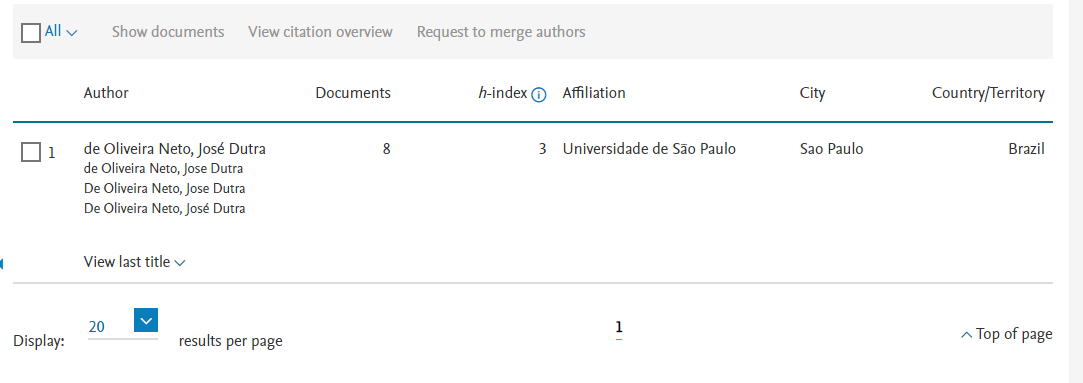 Procurar um journal
Procurar informação sobre um journal
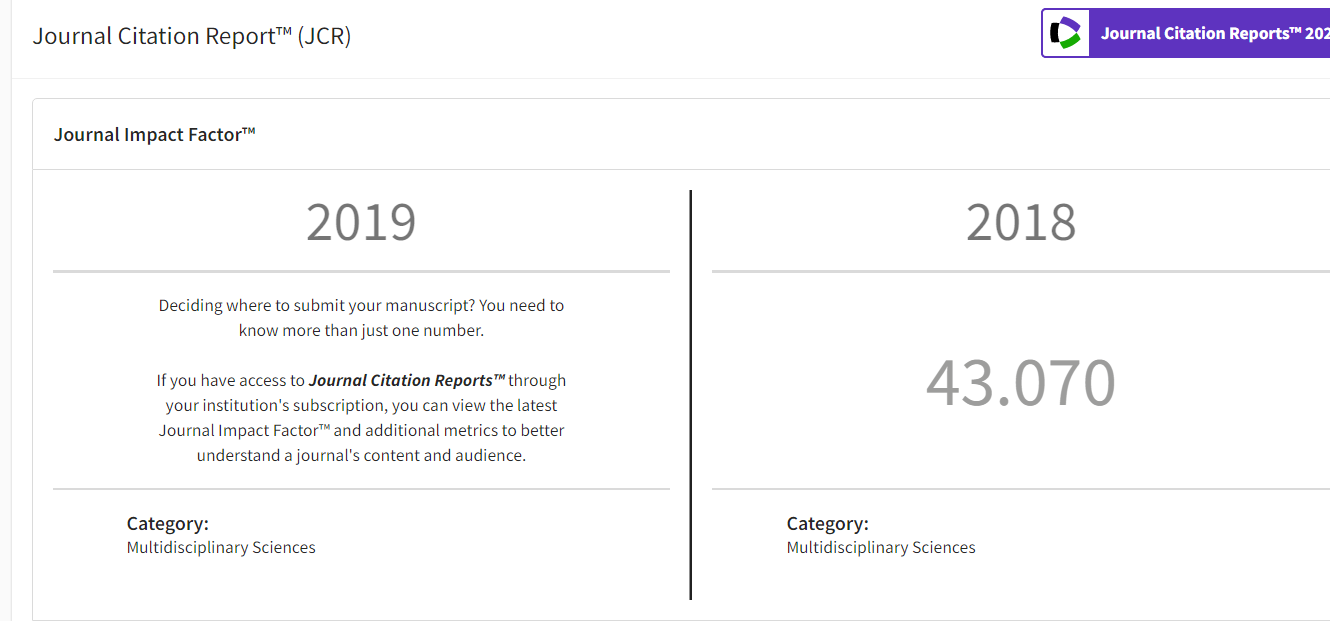 https://mjl.clarivate.com/home   (tem que logar)
Procurar revistas.  View Profile page. Se tiver indicador, vai mostrar
Match manuscript (título ou resumo) – favor criar uma conta
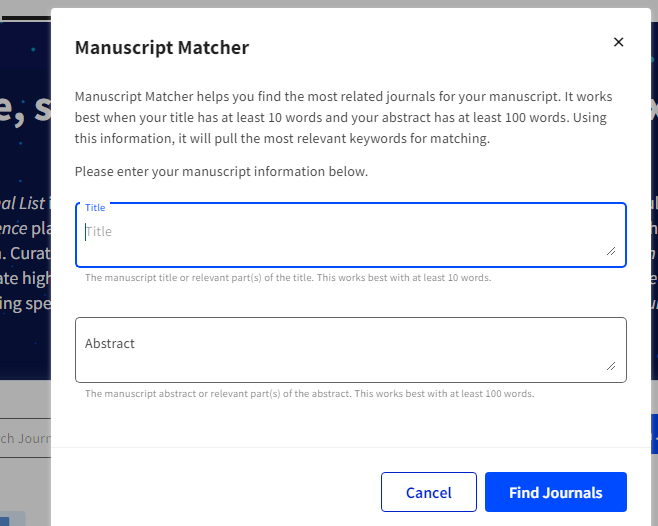 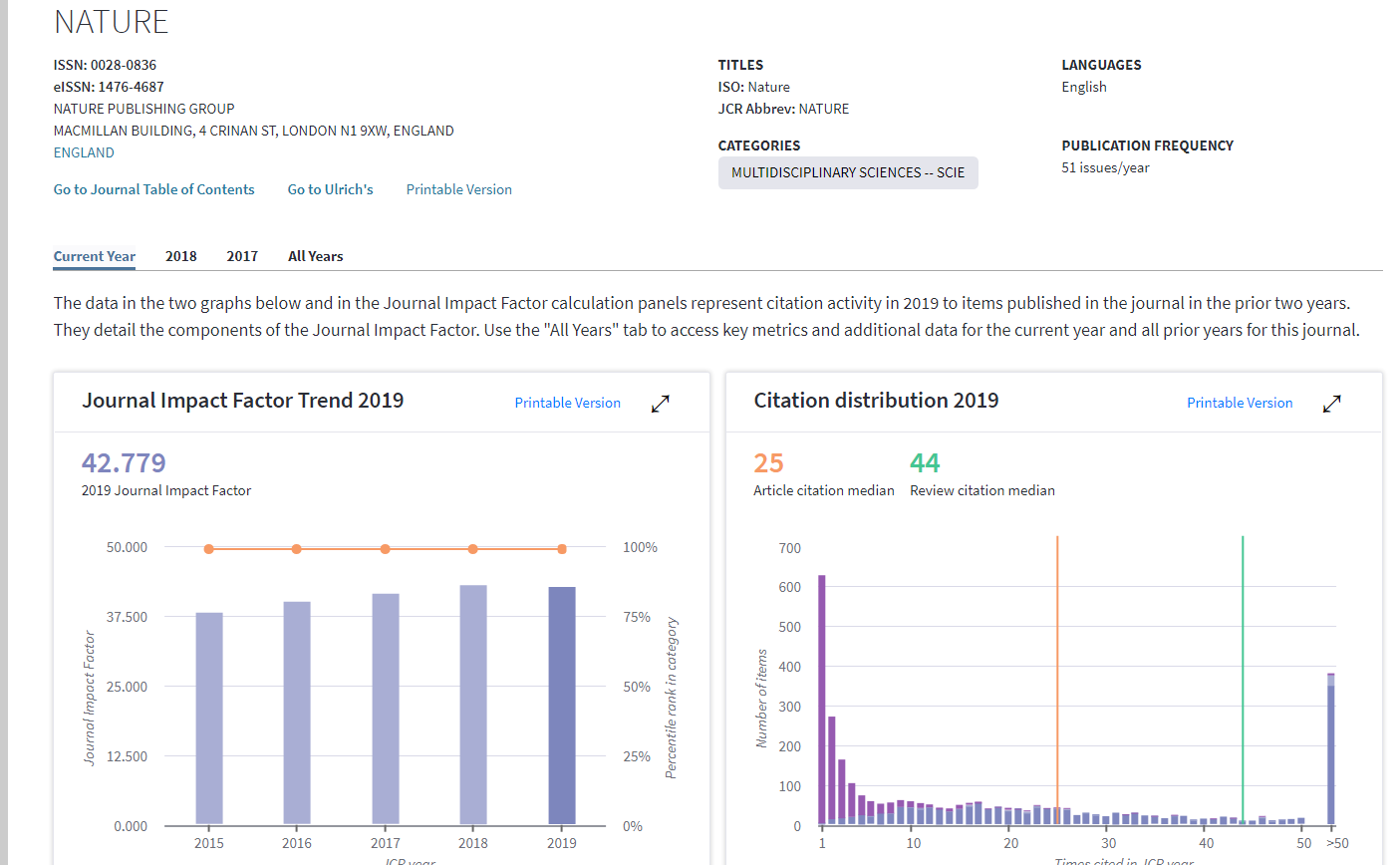 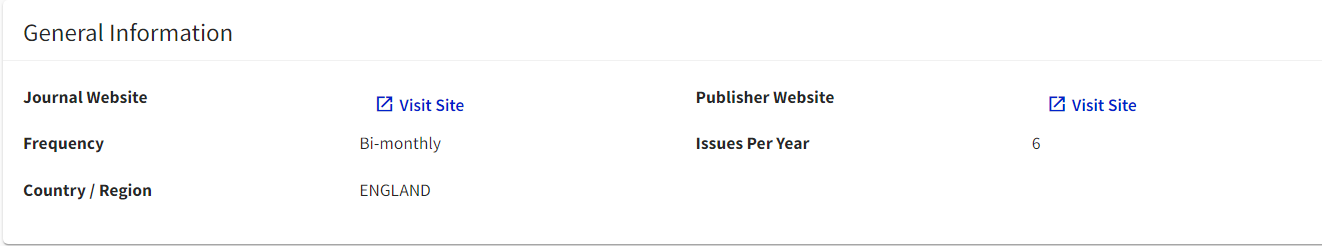 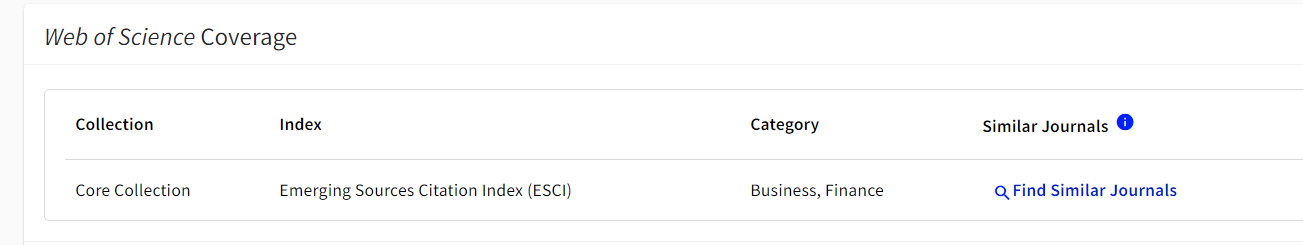 Procurar um journal
Procurar um Journal para seu resumo
https://journalfinder.elsevier.com/ 
Procura por título, resumo
Mostra % aceitação, fator de impacto tempo para decisão
This paper provides an overview of the perceptions held by 623 Colombian students and graduates regarding the learning of IFRS through a MOOC. Data was collected through an online survey and the results were examined via factor analysis. Three main factors were identified: perceived utility; design; and disadvantages. Using multivariate techniques, significant differences regarding gender were found among the respondents’ perceptions, women holding a more positive opinion towards learning IFRS via a MOOC. A logit model was implemented to determine how these factors could forecast the demand for an IFRS MOOC by respondents. The research findings deliver interesting insights, especially for researchers and providers of academic offerings in accounting education. This research enables the identification and further prediction of the most relevant features within an IFRS MOOC, considering the context of Southern American countries like Colombia where the training of IFRS via MOOC is not currently widespread.
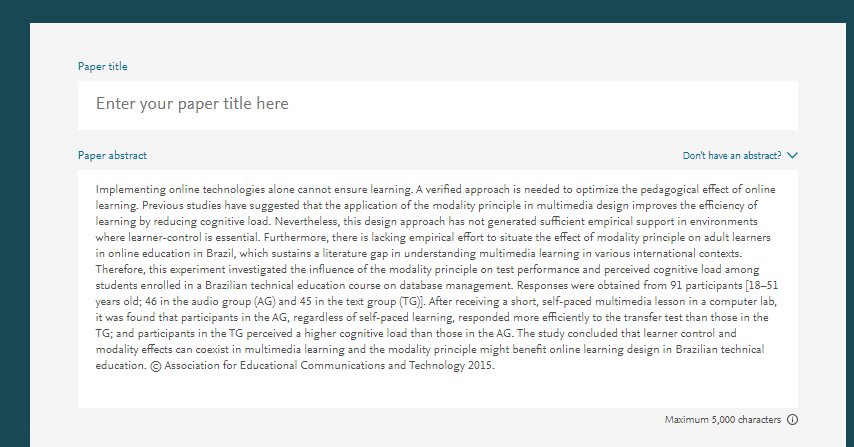 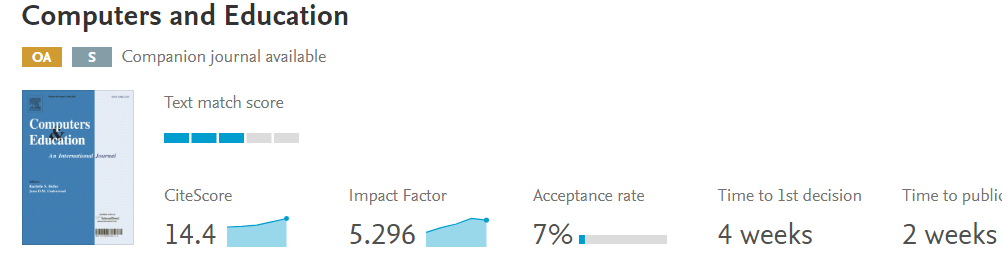 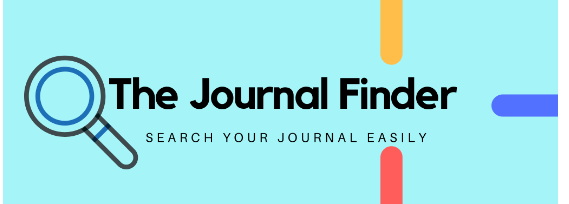 Procurar um journal
Achar um journal? opções
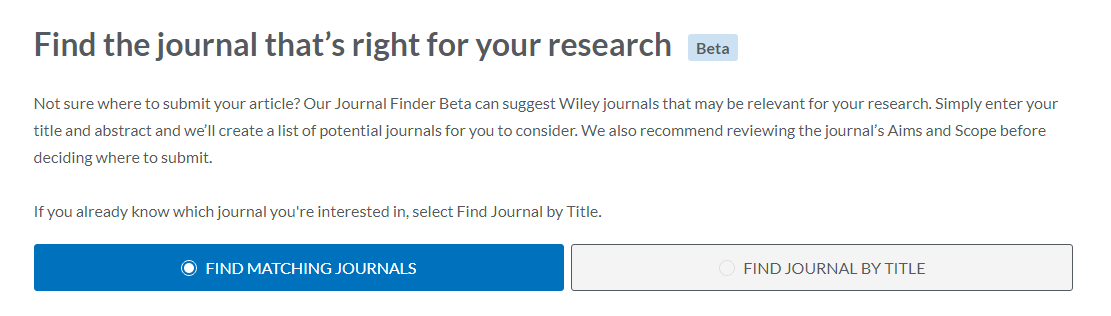 https://app.findmyjournal.com/
https://journalfinder.wiley.com/
Taylor & Francis Journal Suggester (taylorandfrancis.com)
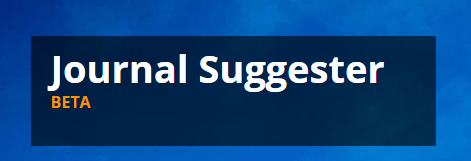 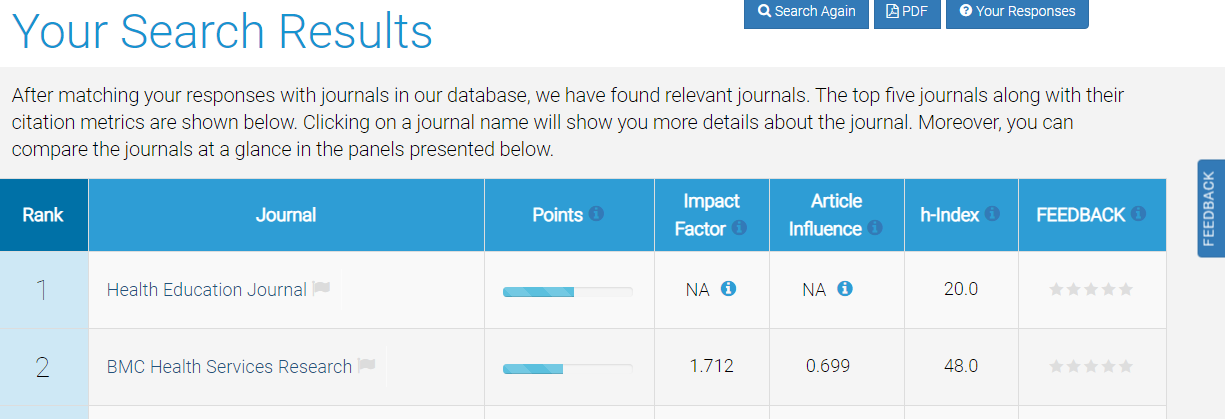 Journal predatório - cuidado
Confirme se o escolhido é uma Revista Predatória – Se estiver, tome cuidado!
Confira Beall’s List: 
https://beallslist.net/#update